Commentary | 1Q25 
Voya High Yield Bond Fund
Comprehensive Research, Broad Diversification
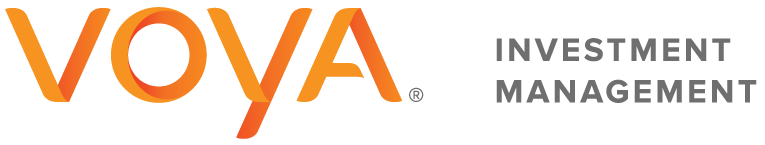 Commentary | 1Q25
Voya High Yield Bond Fund
High yield (HY) bond spreads widened by 60 bp on the quarter to an option-adjusted spread (OAS) of 347 bp. Spreads traded sideways for the most part during the first two months of the year before widening in March amid weaker economic numbers and increased geopolitical risk. However, the Bloomberg High Yield 2% Issuer Cap Index still registered a positive return of 1.00% for the quarter, as the decline in yields offset the move wider in spreads. Unsurprisingly, the backdrop soured appetite for riskier credits, as higher-quality outperformed during the quarter, with BB, B and CCC rated bonds posting returns of 1.49%, 0.74%, and –0.44%, respectively. Issuance picked up in the primary market as borrowers capitalized on lower yields to refinance their debt, while mergers and acquisitions activity remained subdued. Demand for HY was strong during the quarter, as investors allocated to the asset class for most of the period before retreating in the last week as market volatility picked up.
For the quarter, the Class I shares of the Fund underperformed the benchmark on a NAV basis. Broadly speaking, the Fund’s underweight in the stressed tail and more defensive posture within sectors most sensitive to tariff news and negative macro headlines provided a benefit to relative performance. Across sectors, the Fund benefited from security selection within energy, primarily due to its preference for midstream over exploration and production (E&P) and underweight in the rental car sector, most notably Hertz, which continued to face company-specific challenges. In contrast, negative performance drivers included the portfolio’s exposure to Mativ Holdings within paper and packaging, which posted weak earnings, underperforming cable names including CSC Holdings and Direct TV, and the portfolio’s modest exposure to bank loans, which underperformed HY during the period given the rally in rates. The underperformance was driven by fees as the Fund outperformed on a gross-of-fees basis.
Current strategy and outlook
¯¯¯¯¯¯¯¯¯¯¯¯¯¯¯¯¯¯¯¯¯¯¯¯¯¯¯¯¯¯¯¯¯¯¯¯¯¯¯¯¯¯¯¯¯¯¯¯¯¯¯¯¯¯¯¯¯¯¯¯¯¯¯¯¯¯¯¯¯¯¯¯¯¯
The outlook for U.S. equities in the coming period remains cautious amid a mix of economic and market factors. While the labor market remains strong and inflation pressures have eased, broader economic uncertainty and tariff uncertainties continue to pose significant risks. Policymakers will need to handle these challenges carefully to make sure the economy keeps growing and staying stable.The macro outlook is less supportive for spreads, as uncertainty around trade policy will continue to lead to higher volatility in risk markets. Recent economic numbers have shown some pullback in activity as consumers and companies ponder the potential impact of U.S. trade policy. While we still believe growth remains sufficient to support credit fundamental factors, which also benefit from a relatively solid starting point, the risk of policy error and a more material slowdown in growth has increased in our view. As expected, market technical factors can turn quickly in a risk-off market with outflows picking up recently, but the underlying technical remains fairly positive with only modest expected net issuance. Although the risk of spreads moving wider in the near term remains elevated, valuations have improved with the recent back-up in spreads, and the elevated carry will continue to make it difficult for the market to print negative total returns for an extended period of time, barring an unforeseen shock.In terms of positioning, we remain modestly overweight to single-B rated bonds with a modest underweight in BB rated bonds and a continued underweight in the distressed tail of the market where idiosyncratic risk remains high. As macro and policy uncertainties remain top of mind, our overall sector positioning remains defensive. To that end, we continue to favor defensive sectors such as healthcare and pharma and remain underweight in autos where tariff risks remain high and have become more selective in retail, favoring businesses that have manageable exposures to tariffs. Within cyclicals, we remain cautious with the view of global growth weakening. Single-name risk continues to be a key focus of ours, as dispersion remains elevated.
Commentary | 1Q25
Voya High Yield Bond Fund
__________________________________________________________________________________________________________________________________________________________________________
The Bloomberg U.S. High Yield 2% Issuer Capped Index is an unmanaged index comprised of fixed rate, non-investment grade debt securities that are dollar denominated and non-convertible. The index limits the maximum exposure to any one issuer to 2%.Index returns do not reflect fees, brokerage commissions, taxes or other expenses of investing. Investors cannot invest directly in an index.  
All investing involves risks of fluctuating prices and the uncertainties of rates of return and yield inherent in investing. You could lose money on your investment and any of the following risks, among others, could affect investment performance. The following principal risks are presented in alphabetical order which does not imply order of importance or likelihood: Bank Instruments; Company; Credit; Credit Default Swaps; Currency; Derivative Instruments; Environmental, Social, and Governance (Fixed Income); Foreign (Non-U.S.) Investments/ Developing and Emerging Markets; High-Yield Securities; Interest in Loans; Interest Rate; Liquidity; Market; Market Capitalization; Market Disruption and Geopolitical; Other Investment Companies; Preferred Stocks; Prepayment and Extension; Securities Lending; U.S. Government Securities and Obligations; Zero-Coupon Bonds and Pay-In-Kind Securities. Investors should consult the Fund’s Prospectus and Statement of Additional Information for a more detailed discussion of the Fund’s risks. 
The strategy is available as a mutual fund or variable portfolio. The mutual fund may be available to you as part of your employer sponsored retirement plan. There may be additional plan level fees resulting in personal performance that varies from stated performance. Please call your benefits office for more information.Variable annuities and group annuities are long-term investments designed for retirement purposes. If withdrawals are taken prior to age 59½, an IRS 10% premature distribution penalty tax may apply. Money taken from the annuity will be taxed as ordinary income in the year the money is distributed. An annuity does not provide any additional tax deferral benefit, as tax deferral is provided by the plan. Annuities may be subject to additional fees and expenses to which other tax-qualified funding vehicles may not be subject. However, an annuity does provide other features and benefits, such as lifetime income payments and death benefits, which may be valuable to you. All guarantees are based on the financial strength and claims paying ability of the issuing insurance company, who is solely responsible for all obligations under its policies. Insurance products, annuities and funding agreements issued by Voya Retirement Insurance and Annuity Company (“VRIAC”), One Orange Way, Windsor, CT 06095, which is solely responsible for meeting its obligations. Plan administrative services provided by VRIAC or Voya Institutional Plan Services, LLC (“VIPS”). Securities distributed by or offered through Voya Financial Partners, LLC (“VFP”) (member SIPC) or other broker-dealers with which it has a selling agreement. Only Voya Retirement Insurance and Annuity Company is admitted and can issue products in the state of New York.
Credit quality is calculated based on S&P, Moody's and Fitch ratings. Generally accepted, AAA is the highest grade (best) to D which is the lowest (worst). If the ratings from all 3 rating agencies are available, securities will be assigned the median rating. If the ratings are available from only two of the agencies, the more conservative of the ratings will be assigned to the security. If the rating is available from only one agency, then that rating will be used. Any security that is not rated is placed in the NR (Not Rated) category. Ratings do not apply to the Fund itself or to the Fund shares. Ratings are subject to change.
This commentary has been prepared by Voya Investment Management for informational purposes. Nothing contained herein should be construed as (i) an offer to sell or solicitation of an offer to buy any security or (ii) a recommendation as to the advisability of investing in, purchasing or selling any security. Any opinions expressed herein reflect our judgment and are subject to change. Certain of the statements contained herein are statements of future expectations and other forward-looking statements that are based on management’s current views and assumptions and involve known and unknown risks and uncertainties that could cause actual results, performance or events to differ materially from those expressed or implied in such statements. Actual results, performance or events may differ materially from those in such statements due to, without limitation, (1) general economic conditions, (2) performance of financial markets, (3) interest rate levels, (4) increasing levels of loan defaults (5) changes in laws and regulations and (6) changes in the policies of governments and/or regulatory authorities. 
The opinions, views and information expressed in this commentary regarding holdings are subject to change without notice. The information provided regarding holdings is not a recommendation to buy or sell any security. Portfolio holdings are fluid and are subject to daily change based on market conditions and other factors. Past Performance does not guarantee future results 

©2025 Voya Investments Distributor, LLC  200 Park Ave, New York, NY 10166  All rights reserved.
Not FDIC Insured | May Lose Value | No Bank Guarantee | Not a Deposit033125  ex033126  IM4417986
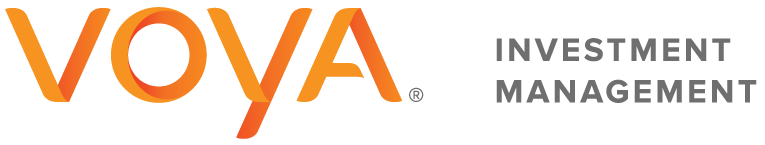